Searching
Damian Gordon
Google PageRank
Damian Gordon
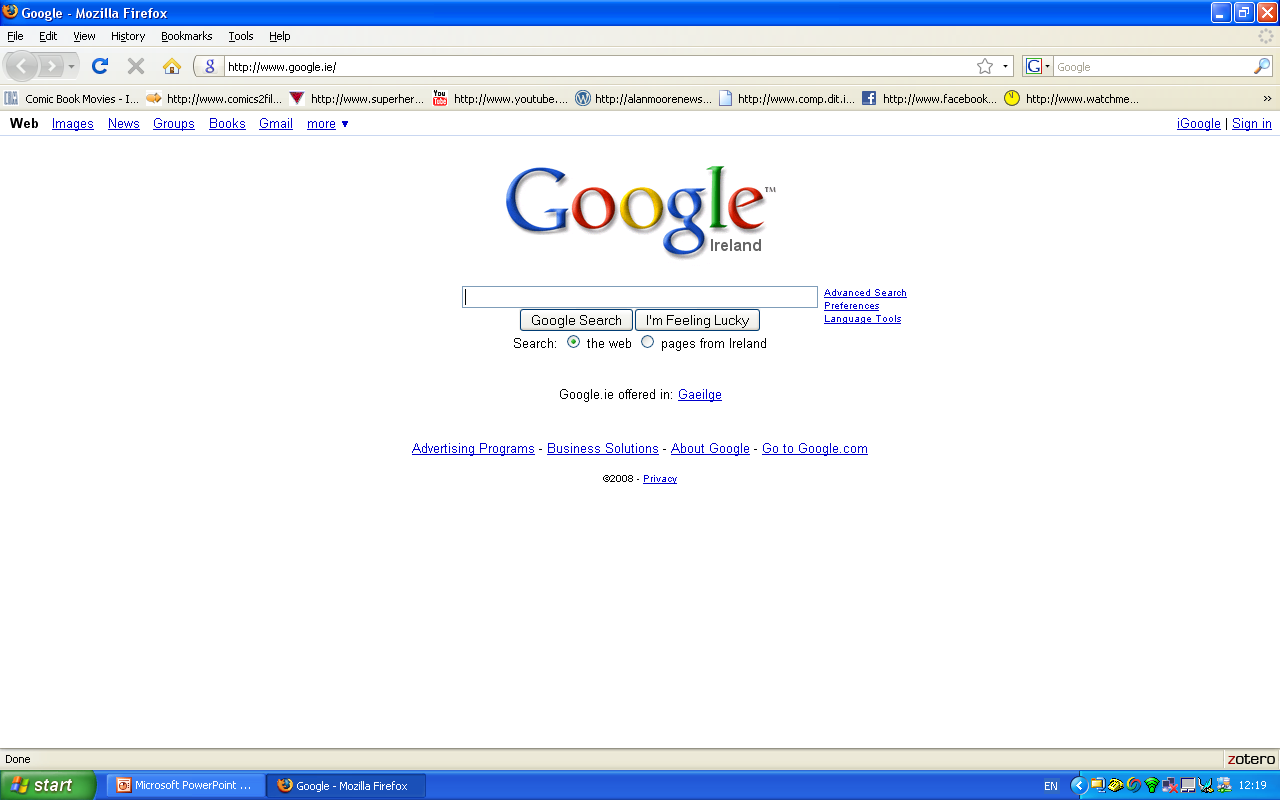 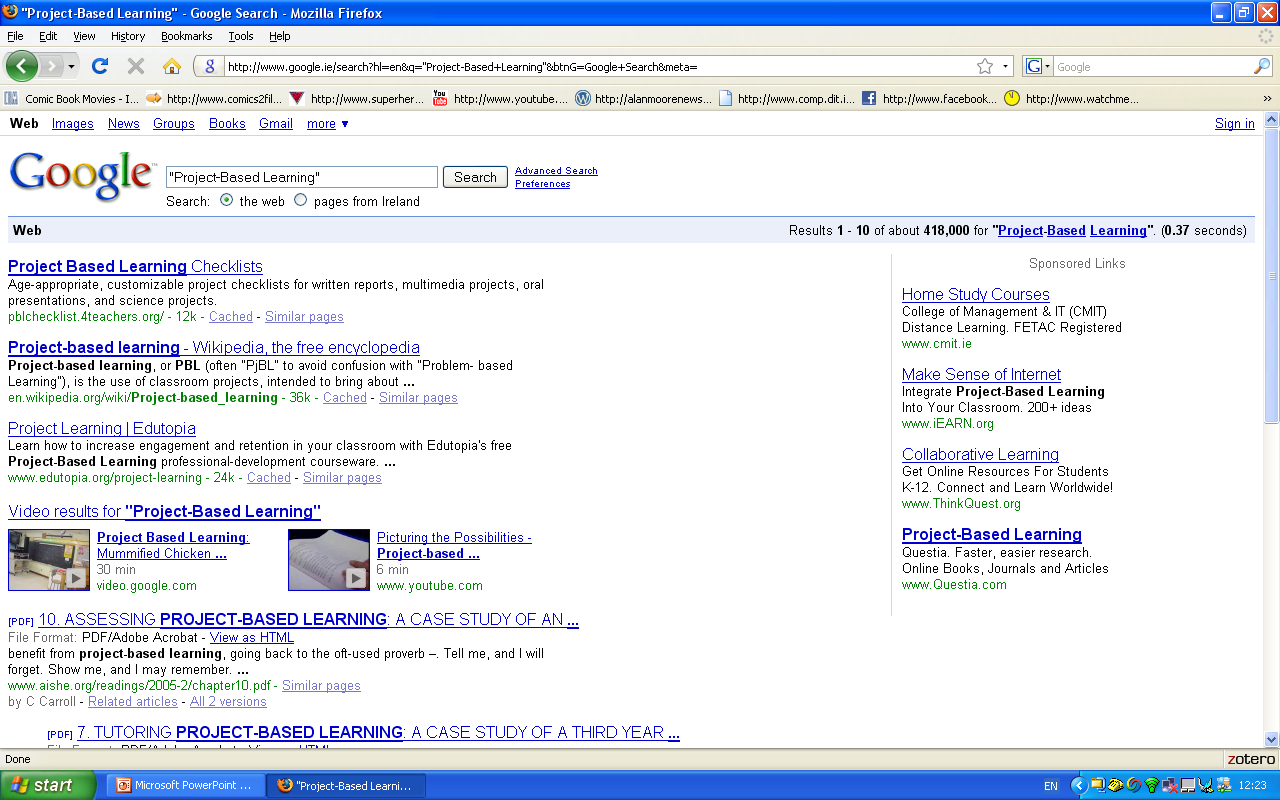 Google Search Algorithm
First Draft:
PROGRAM GoogleCollect:
   NextLink <- random website;
   WHILE (NextLink != NULL)
       DO IF (No copy of this page in google collection) 
             THEN copy this page into google collection;
          ENDIF;
          NextLink <- Next link on this page;    
   ENDWHILE;
END.
Google Search Algorithm
First Draft:
PROGRAM GoogleSearch:
   READ SearchString;
   Get First Webpage from collection;
   WHILE (Webpages Left to Search)
       DO IF (SearchString IN Current-Web-Page)
               THEN Put this page on the list;
          ENDIF;
       Get Next Webpage; 
   ENDWHILE;
   Order the list according to PageRank;
END.
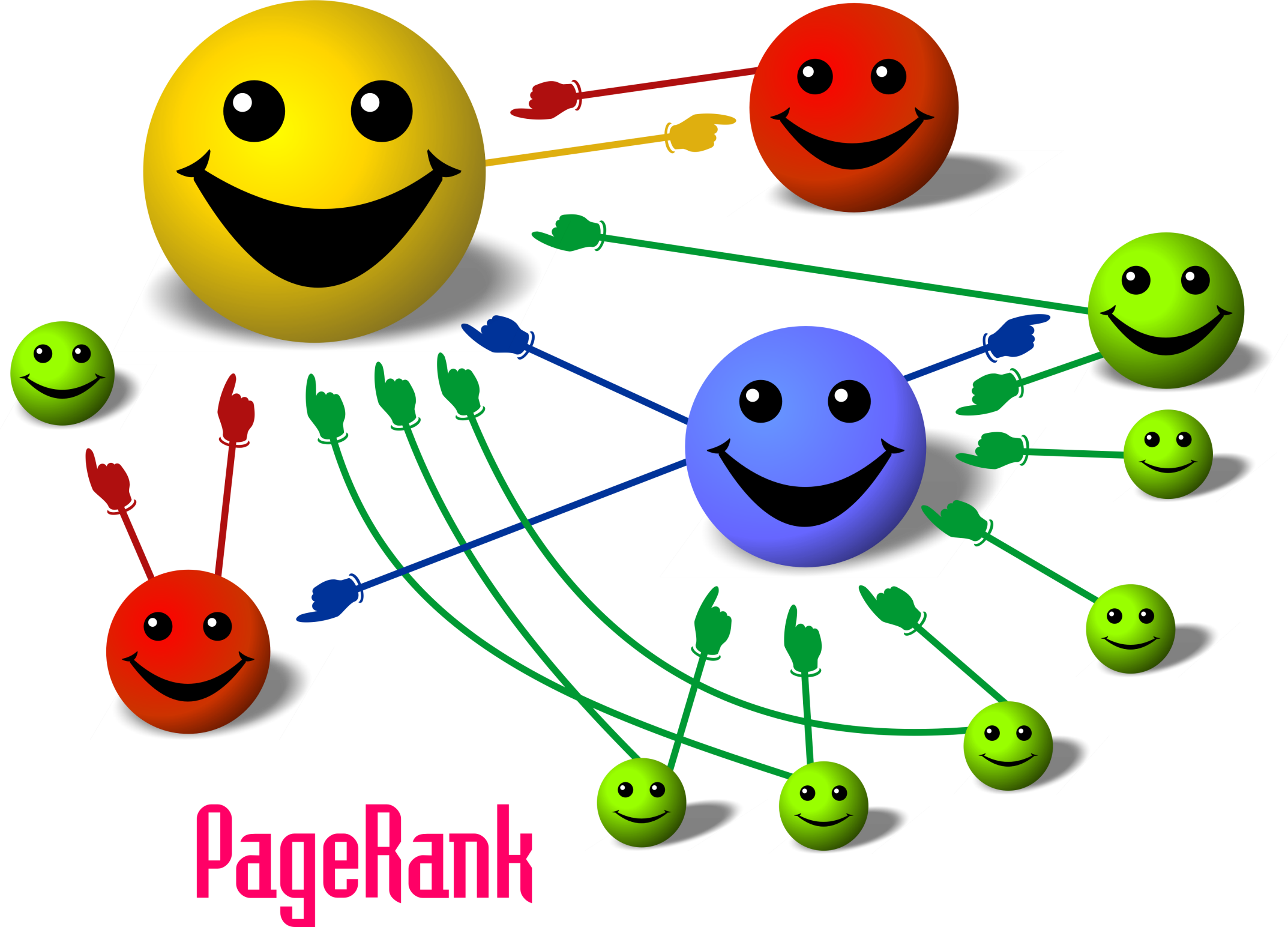 Database Searching
Damian Gordon
Searching
Oracle
DB2
MySQL
SQL Server
PostgreSQL
Searching
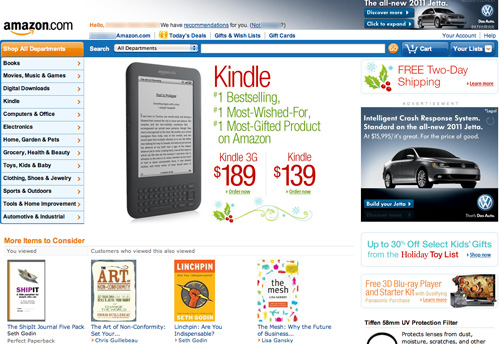 Array Searching
Damian Gordon
Searching
Let’s remember our integer array from before:
Searching
44
0
23
1
42
2
33
3
16
4
54
5
34
6
18
7
……..…
34
38
82
39
Age
Searching
Let’s say we want to find everyone who is aged 18:
Searching: Sequential Search
Searching: Sequential Search
Searching: Sequential Search
Searching: Sequential Search
Searching: Sequential Search
Searching: Sequential Search
Searching: Sequential Search
Searching: Sequential Search
Searching: Sequential Search
Searching: Sequential Search
Searching: Sequential Search
Searching: Sequential Search
Searching: Sequential Search
Searching: Sequential Search
Searching: Sequential Search
Searching: Sequential Search
Searching: Sequential Search
Searching: Sequential Search
Searching: Sequential Search
Searching: Sequential Search
Searching: Sequential Search
Searching: Sequential Search
Searching: Sequential Search
Searching: Sequential Search
Searching: Sequential Search
Searching: Sequential Search
Searching: Sequential Search
Searching: Sequential Search
Searching: Sequential Search
Searching: Sequential Search
Searching: Sequential Search
Searching: Sequential Search
Searching: Sequential Search
Searching: Sequential Search
Searching: Sequential Search
Searching: Sequential Search
Searching: Sequential Search
Searching: Sequential Search
Searching: Sequential Search
Searching: Sequential Search
Searching: Sequential Search
Searching: Sequential Search
This is a SEQUENTIAL SEARCH.

If the array is 40 characters long, it will take 40 checks to complete. If the array is 1000 characters long, it will take 1000 checks to complete.
Searching: Sequential Search
Here’s how we could do it:

PROGRAM SequentialSearch:
    integer SearchValue <- 18;
    integer ArraySize <- 40;
    FOR N IN 0 TO ArraySize-1
        DO  IF Age[N] = SearchValue
               THEN PRINT “User “ N “is 18”;
            ENDIF;
    ENDFOR;
END.
Searching: Binary Search
If the data is sorted, we can do a BINARY SEARCH
Searching: Binary Search
If the data is sorted, we can do a BINARY SEARCH
16
0
18
1
23
2
23
3
33
4
33
5
34
6
43
7
……..…
78
38
82
39
Age
Searching: Binary Search
If the data is sorted, we can do a BINARY SEARCH
Searching: Binary Search
If the data is sorted, we can do a BINARY SEARCH

This means we jump to the middle of the array, if the value being searched for is less than the middle value, all we have to do is search the first half of that array.
Searching: Binary Search
If the data is sorted, we can do a BINARY SEARCH

This means we jump to the middle of the array, if the value being searched for is less than the middle value, all we have to do is search the first half of that array. 

We search the first half of the array in the same way, jumping to the middle of it, and repeat this.
Searching: Binary Search
Searching: Binary Search
Searching: Binary Search
Searching: Binary Search
Searching: Binary Search
Searching: Binary Search
Searching: Binary Search
Searching: Binary Search
Searching: Binary Search
Searching: Binary Search
Searching: Binary Search
The BINARY SEARCH just takes five checks to find the right value in an array of 40 elements. For an array of 1000 elements it will take 11 checks. 

This is much faster than if we searched through all the values.
Searching: Binary Search
If the data is sorted, we can do a BINARY SEARCH

PROGRAM BinarySearch:
    integer First <- 0;
    integer Last <- 40;
    boolean IsFound <- FALSE;
    WHILE First <= Last AND IsFound = FALSE
        DO  Index = (First + Last)/2;
            IF Age[Index] = SearchValue
               THEN IsFound <- TRUE;
               ELSE IF Age[Index] > SearchValue
                       THEN Last <- Index-1;
                       ELSE First <- Index+1;
                    ENDIF;
            ENDIF;
     ENDWHILE;
END.
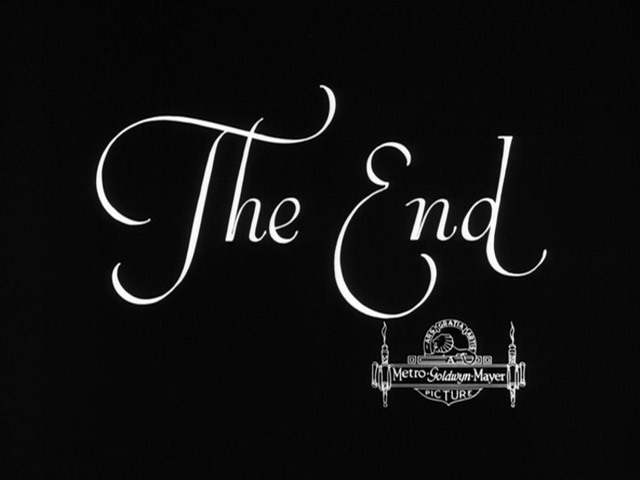 etc.